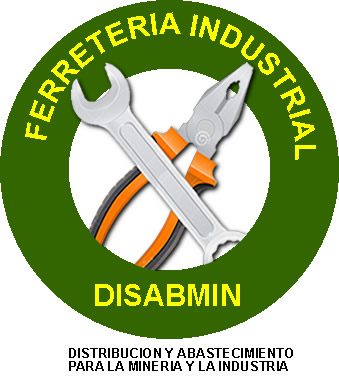 DISABMIN
FERRETERIA INDUSTRIAL
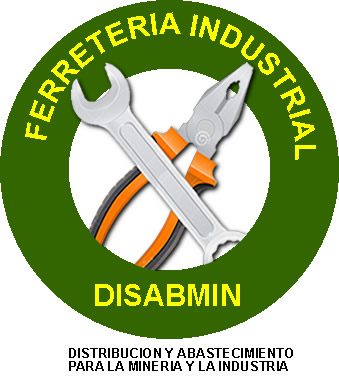 PRESENTACION

FERRETERIA INDUSTRIAL
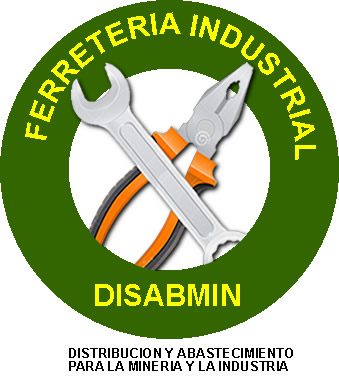 Presentar nuestra empresa y los inicios de ésta.

Dar a conocer nuestro objetivo como proveedores de Ferretería Industrial

Presentar nuestra gama de productos.

Nuestro compromiso con nuestros clientes.
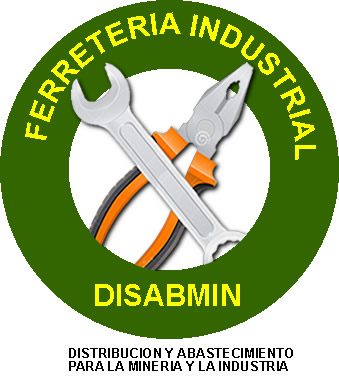 DISABMIN, (Distribución y Abastecimiento para la Minería y la Industria),
 está orientada a satisfacer las necesidades de nuestro clientes 
en el ámbito minero e industrial.
	Somos una empresa regional enfocada a ser lideres en la entrega de servicios
 de suministros y ofrecemos la más amplia gama de productos y servicios de
 Ferretería, herramientas e insumos para la minería y la industria.
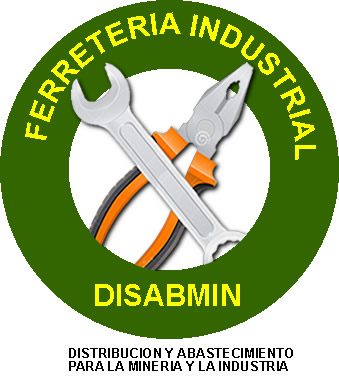 DISABMIN, nace en enero del año 2015 ante la clara necesidad de cubrir un vacío 
en la entrega de suministros a la minería y la industria.

¡NO TRABAJAMOS ESTO!
	Es la típica respuesta con la que la mayoría de nuestros clientes se han 
encontrado alguna vez.
	Ante esta respuesta surge la idea de abastecer al mercado local, consolidando en
 “DISABMIN” todos sus requerimientos. Con esto nuestros clientes no tienen que 
buscar en diferentes proveedores lo que puede encontrar en un solo lugar.
Un ¡NO! Como respuesta no es parte de nuestra metodología.
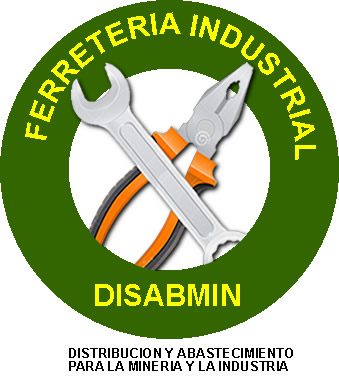 En Septiembre del año 2016 y gracias a nuestro compromiso y entrega con nuestros clientes, logramos abrir las puertas de nuestro local comercial para atención de público, de ésta forma, lo que desde un comienzo fue un sueño, hoy es una realidad.

Hoy en día, contamos con entrega inmediata de una gran variedad de productos, sobre todo en herramientas, pinturas, pernos, mangueras, lubricantes, fittings, miscelaneos, etc.
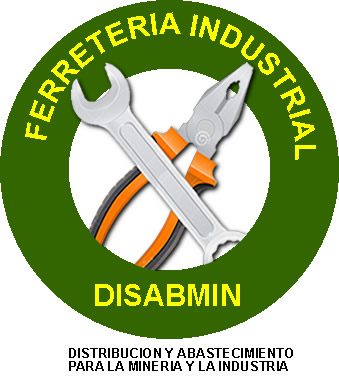 DISABMIN,  tiene dos grandes objetivos como meta principal:

Posicionarse y ser líderes en el mercado regional en la entrega de suministros, abastecimiento y servicios de logística.

 Consolidar y afianzar nuestros lazos comerciales con nuestros clientes a través de eficientes ofertas, respuestas rápidas y lo más importante, nuestra experiencia y personal calificado.
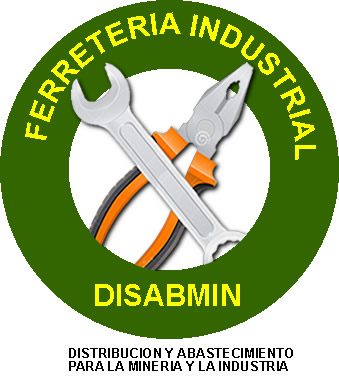 ANCLAJE Y SUJECIÓN
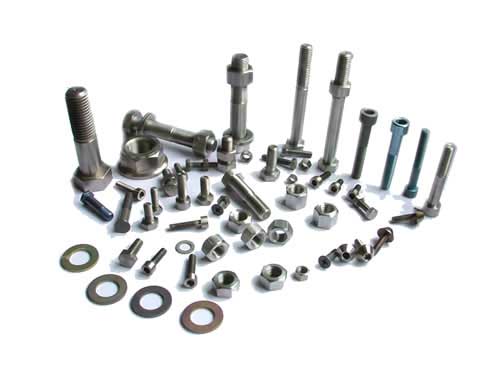 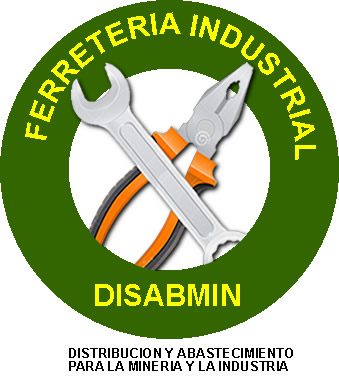 ANCLAJE Y SUJECIÓN:
Perno Acero Carbono
Pulgadas Grado 2 – 5 – 8 
Milimétricos Grados  8.8 – 10.9 – 12.9
Medidas especiales a fabricación
Tuercas
Golillas
Perno ASTM Estructural  
Acero Inoxidable A304 – A316
Acero Galvanizado
Acero Zincado
Perno Parker                                                                                                                                    
Cabeza Allen
Cabeza Avellanada
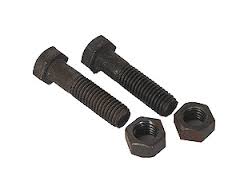 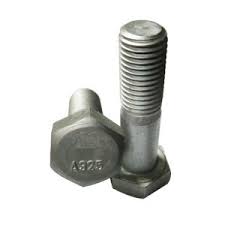 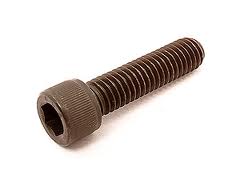 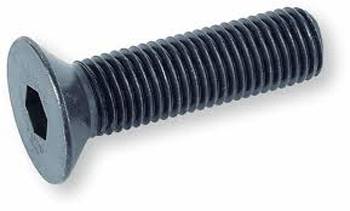 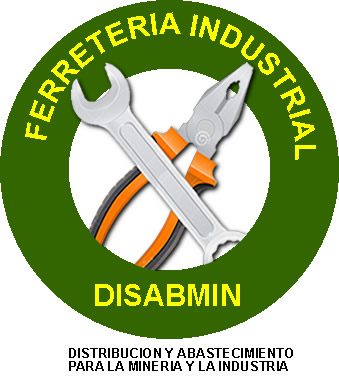 ANCLAJE Y SUJECIÓN:

Pernos Especiales                                               
Perno Molino
Perno Línea Férrea

Perno coche                                                                        
Acero Carbono
Acero Inoxidable

Anclaje 
Perno Anclaje
Taco Anclaje
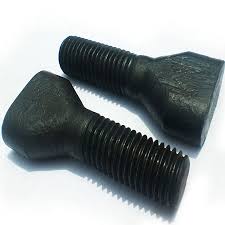 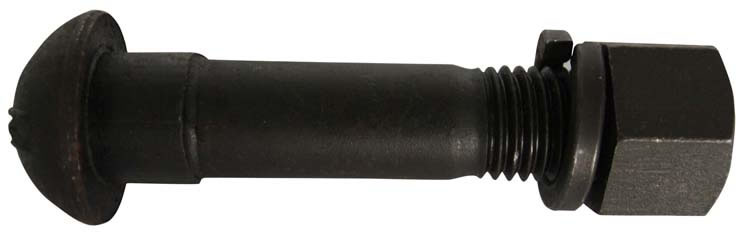 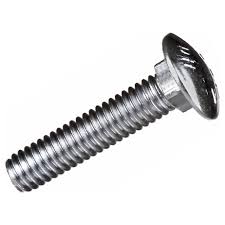 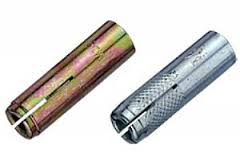 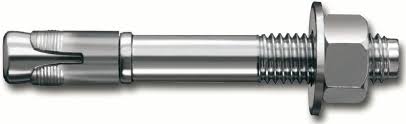 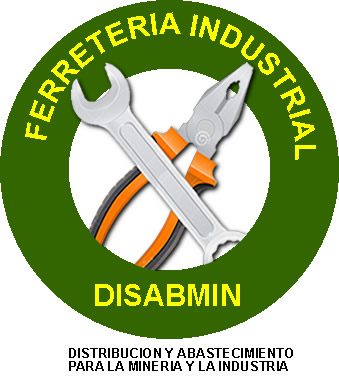 ANCLAJE Y SUJECIÓN:

Sujeción
Perno J
Perno U
Abrazadera angular tipo C                                                                                                                   
Hilos x metros                                                                                                                                        
Acero Carbono
Acero Inoxidable
Pulgada y milimétrico

Tornillos                                                                                                                                                                                                                                                                                    
Auto perforantes
Vulcanitas
Prisioneros
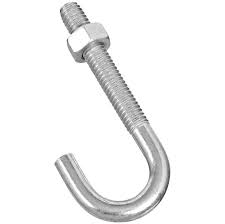 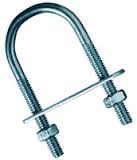 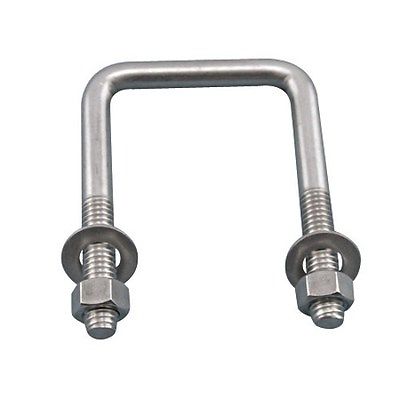 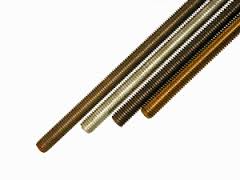 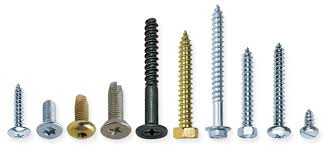 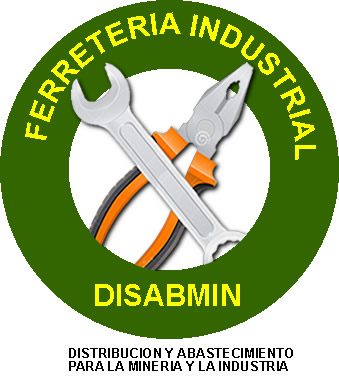 HIDRAULICA Y PIPINGS
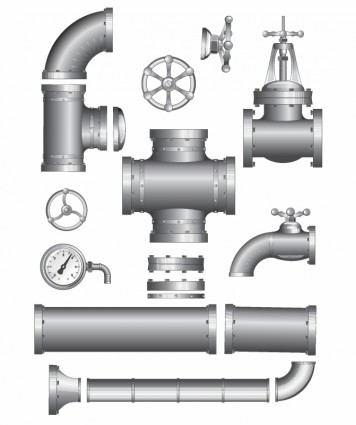 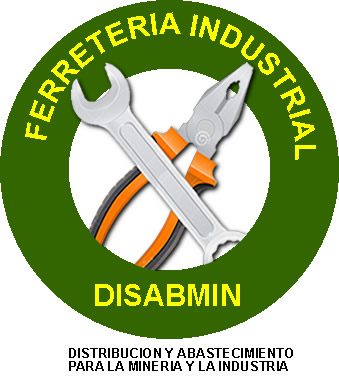 Hidráulica y Pipping
Flanges clase 150 – 300 Lbs.                                                                                                                                                      
Flanges acero carbono
Flanges acero inoxidable
Flanges ciegos
Fittings                                                                                                                                                                                                        
Fittings acero galvanizado  
Fittings acero inoxidable
Fittings acero carbono 
Fittings PVC  - HDPE                                                                   
 
Cañerías                                                                                                                                                                                                                                                                                                                                   
Cañería acero carbono
Cañería acero galvanizada
Cañería Acero Inoxidable
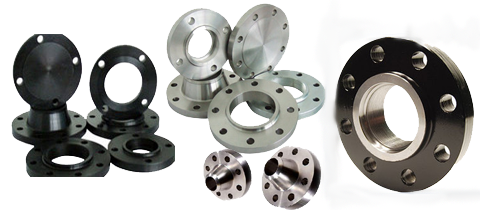 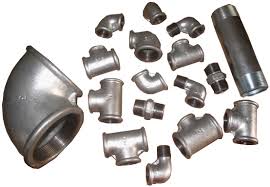 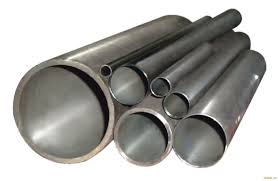 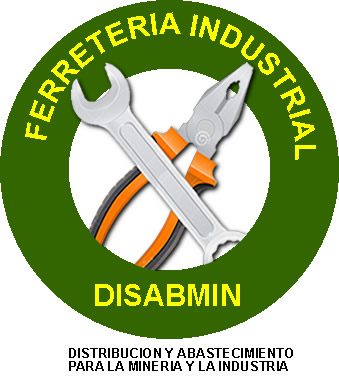 Hidráulica y Piping:
Empaquetaduras                                                                                                                                                                          
Espirometálica
Nitrilo
Teflón
Vellumoide
Válvulas Bola                                                                                                                                                                                                                                                                                                                        
Clase 150-300
Clase 800
Pvc
Todas las medidas
Válvula Mariposa
Clase 150 tipo Lug
Clase 150 tipo Wafer  
Todas las medidas
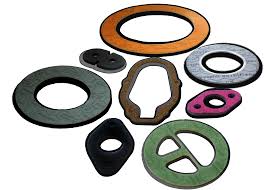 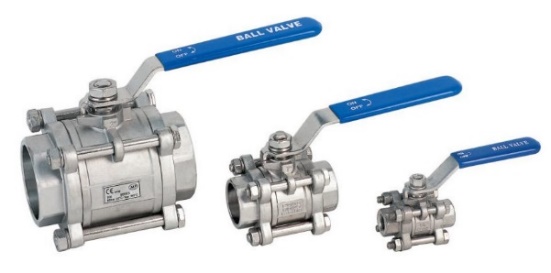 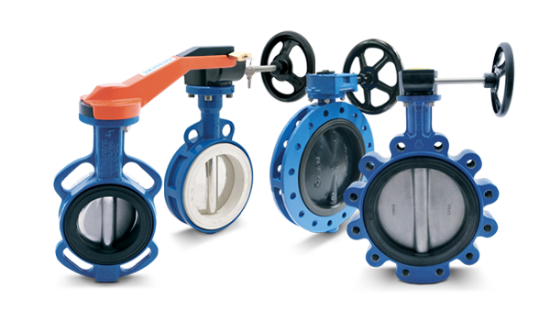 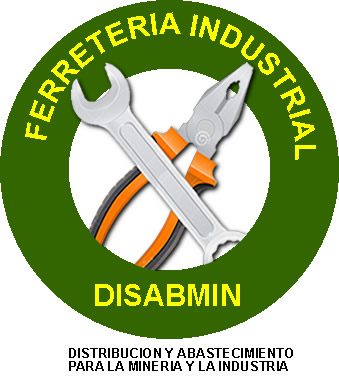 Hidráulica y Piping:

Válvula guillotina o válvula cuchilla                                                                                                                                                                          
Clase 150 Unidireccional
Todas las medidas

Válvula retención                                                                                                                                                                                                                                                                                                                      
Clase 125 tipo wafer duo check
Clase 150 tipo wafer duo check
Todas las medidas

Válvula control 
Acero Carbono
Bronce
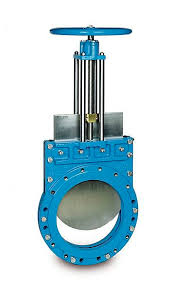 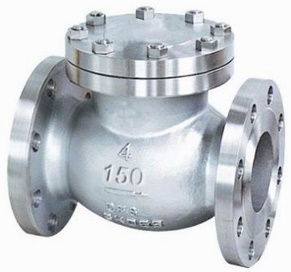 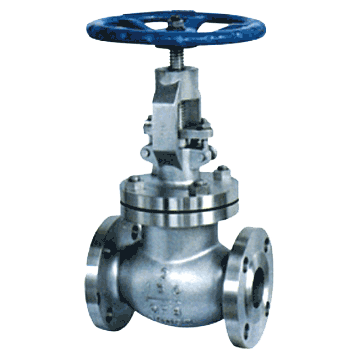 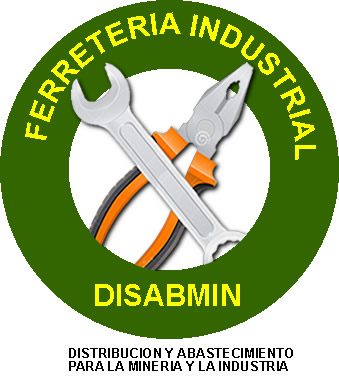 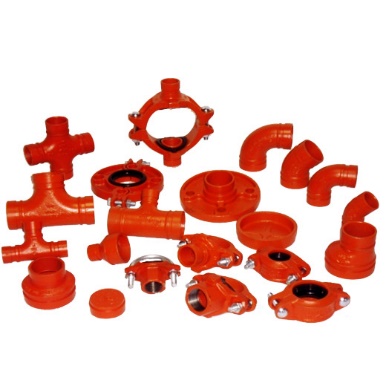 Hidráulica y Piping:
Linea victaulic                                                                                                                                                                    
TEE
Codo 45° y 90° 
Acoples
Reducción
Relojes controladores de presión
Manómetro Presión Líquido
Manómetro Presión Aire
Manómetro Refrigeración
Manómetro Digital
                                                                                                                                                                                                                                                                                                                                                                                Instrumentación
Sensor de temperatura láser
Sensor de RPM
Tester
Anemómetro
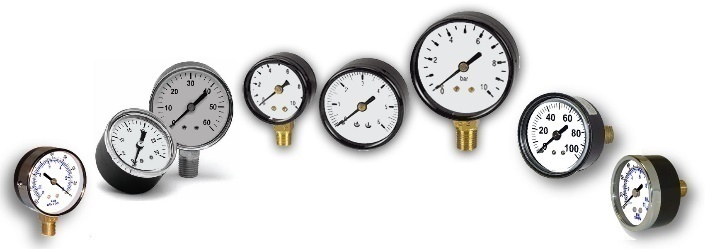 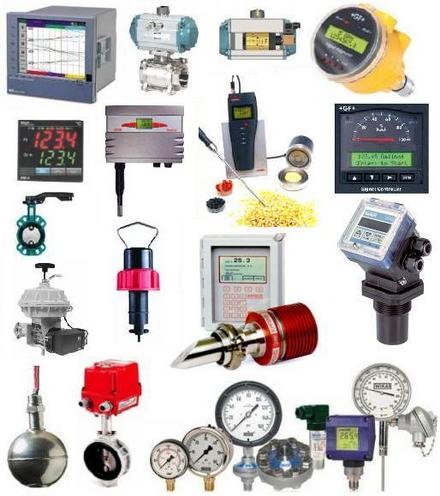 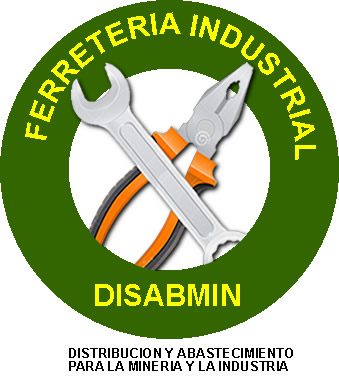 Automotriz
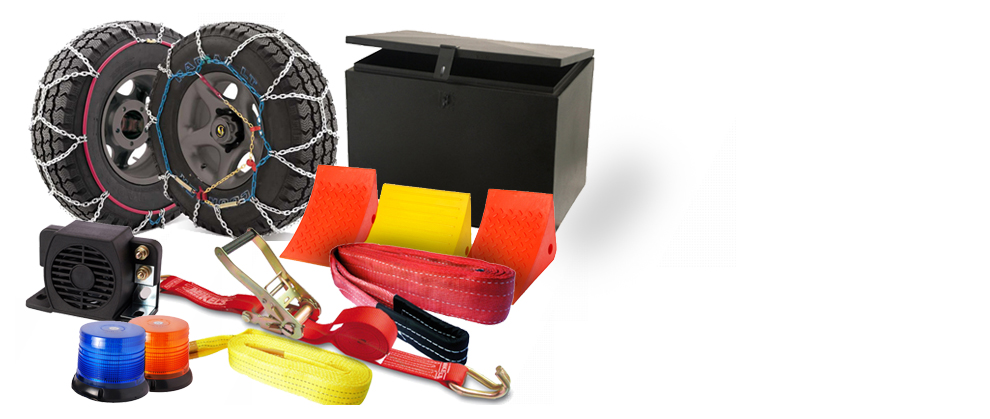 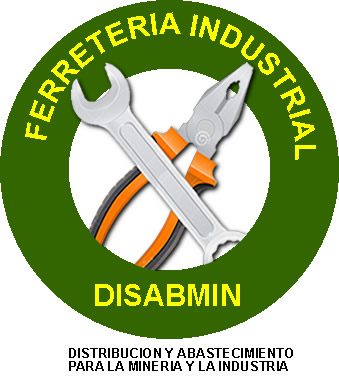 Automotriz
Cuñas                                                                                      
Metálicas
Poliuretano
Camionetas y camiones
Balizas
Led
Estroboscópicas
Imantada
Apernadas
                                                                                                                                                                                                                                                                                                                                                                                                                                                                                                                                                                                                                                                                                                                                                                                                                             Pértigas                                              
Led
Estándar
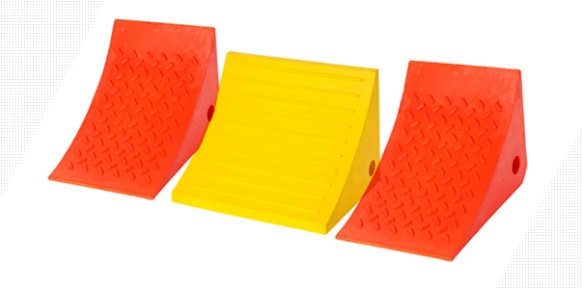 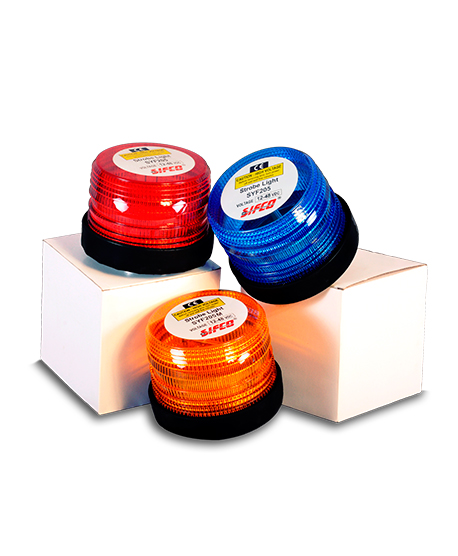 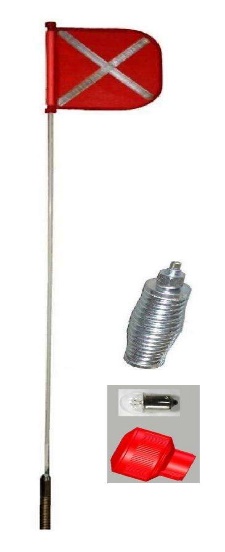 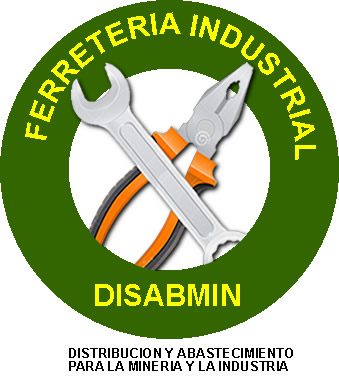 Automotriz
Traba tuercas                                                                                      
Camionetas
Camiones

Baterías
Todos los amperajes
                                                                                                                                                                                                                                                                                                                                                                                                                                                                                                                                                                                                                                                                                                                                                                                                                             

Equipo de emergencia                                            
Botiquín
Extintor
Llave de rueda
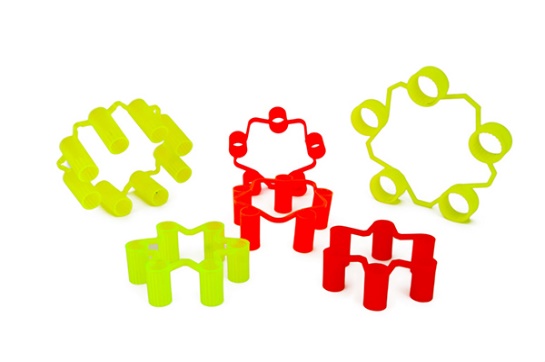 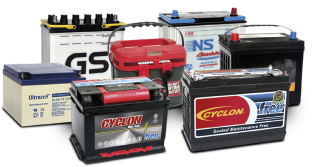 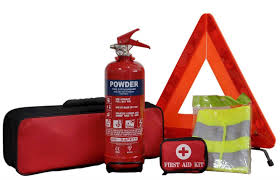 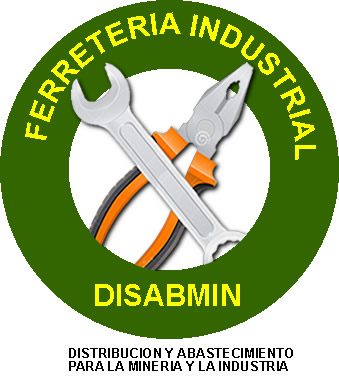 Automotriz
Ampolletas   
H3 – H4 – H7
Pata Pareja – Pata Dispareja
1 Contacto – 2 Contacto                                                                                
12 Volt – 24 Volt
Terminales Eléctricos
Terminal Punta
Terminal Orquilla
Terminal Redondo                                                                                                                                                                                                                                                                                                                                                                                                                                                                                                                                                                                                                                                                                                                                                                                                                             
Caja herramientas         
Para taller
Individual
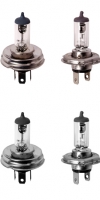 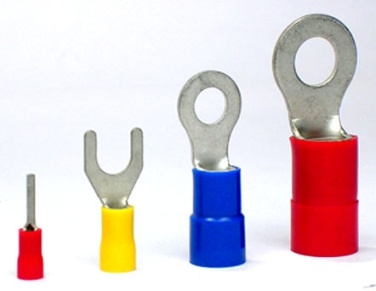 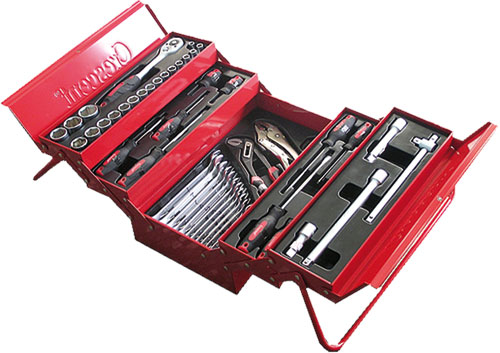 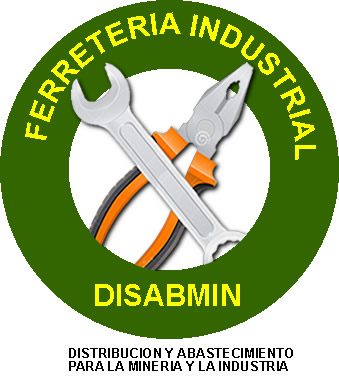 Izaje
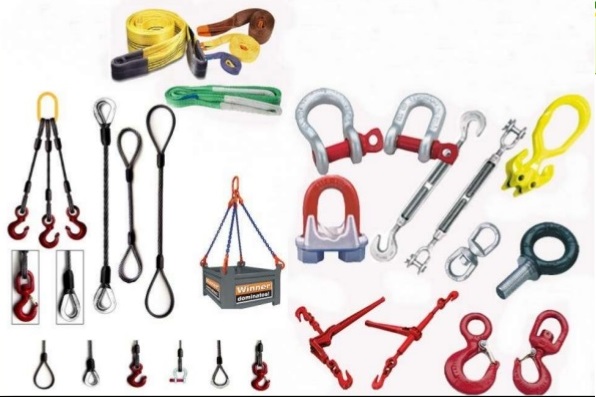 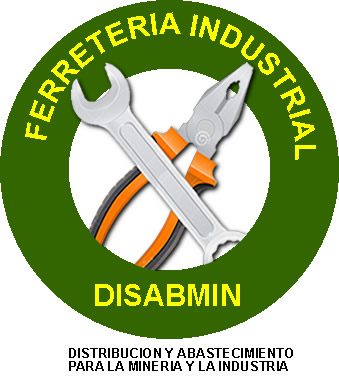 Izaje                                                                             
Eslingas
Tubular
Plana
De amarre
Ganchos y Grilletes
Ganchos fijo y giratorio, con y sin seguro
Grilletes
Pasa cable
Ocho giratorio
                                                                                                                                                                                                                                                                                                                                                                                                                                                                                                                                                                                                                                                                                                                                                                                                                                                            Estrobos 
Cables de acero
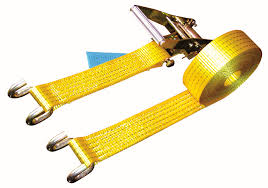 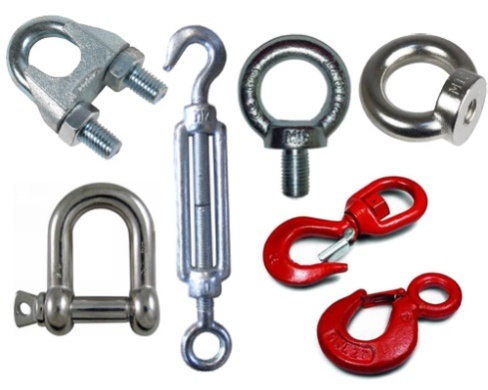 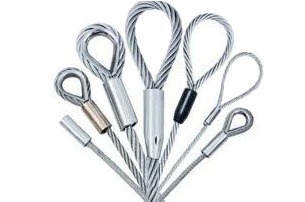 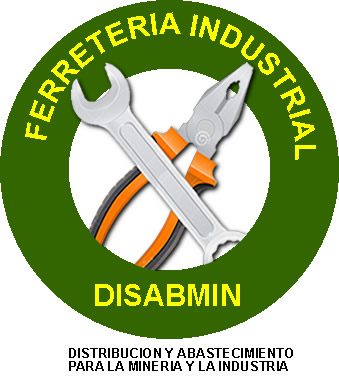 Izaje                                                                                
Cadenas
Cadena grado 2 y 8
Eslinga Cadena 2 – 3 y 4 ramales
Cordeles y cuerdas
Nylon
Perlón
Polipropileno
Yute                                                                                                                                                                                                                                                                                                                                                                                                                                                                                                                                                                                                                                                                                                                                                                                                                                  

Tecles
Manual
Palanca
Eléctrico
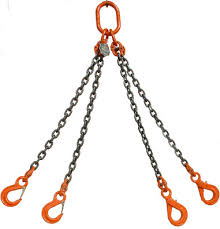 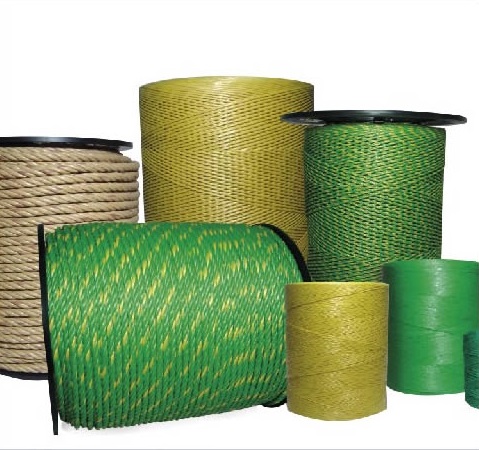 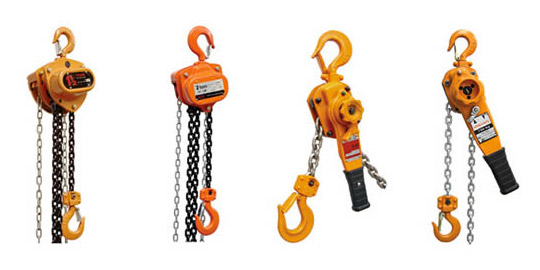 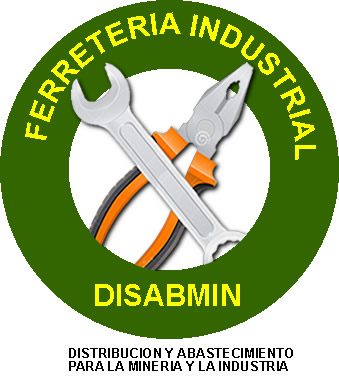 Izaje                                                                                
Tensor
Ojo Ojo
Ojo Gancho
Gancho gancho

Abrazaderas Crosby
                                                                                                                                                                                                                                                                                                                                                                                                                                                                                                                                                                                                                                                                                                                                                                                                                                                             Tensor cadena
Tipo palanca
Tipo chicharra
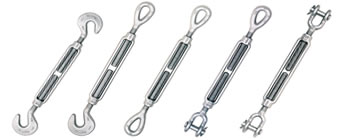 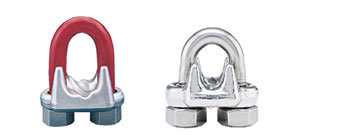 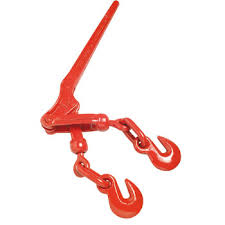 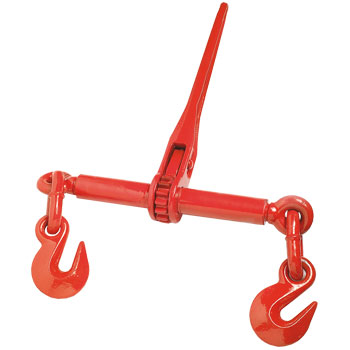 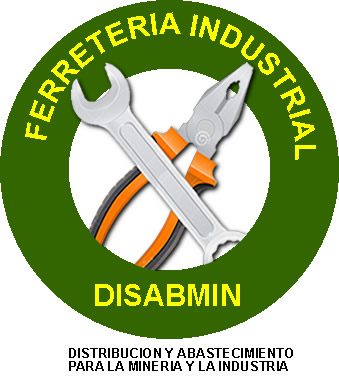 Seguridad y taller
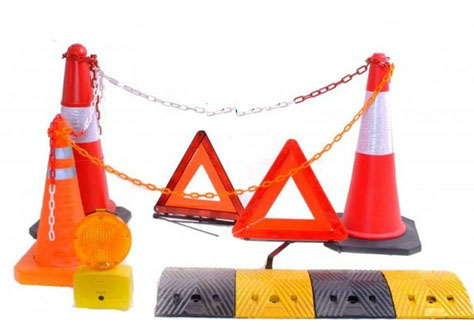 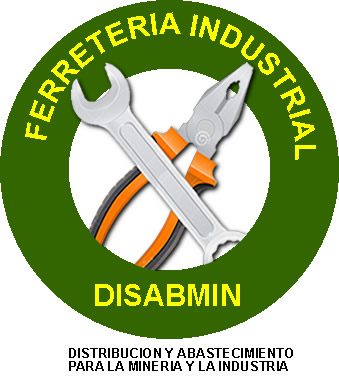 Seguridad y taller                                                                            
Conos viales
Todas las medidas
Diferentes Colores

Barrera Extensible                                                                                                                                                                                                                                                                                                                                                                                                                                                                                                                                                                                                                                                                                                                                                                                                                                                             
Plásticas
Metálicas


Cadenas plásticas
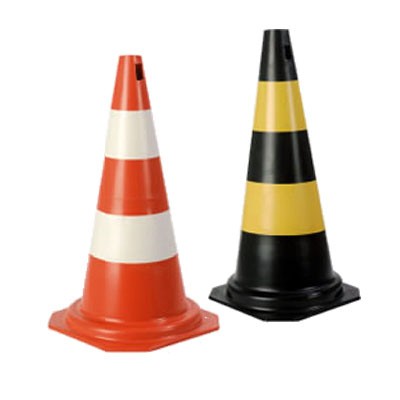 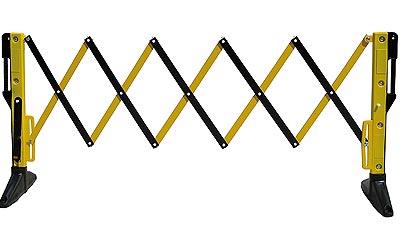 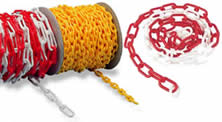 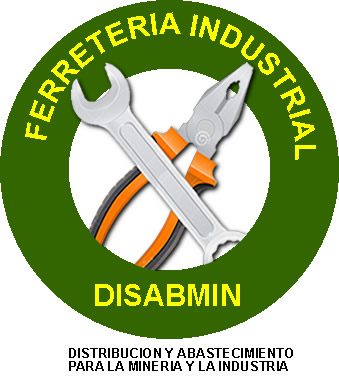 Seguridad y taller    
                                                                        
Bocinas
Bocinas y sirenas para faenas

Extintores                                                                                                                                                                                                                                                                                                                                                                                                                                                                                                                                                                                                                                                                                                                                                                                                                                                             
Todos los formatos
Para todas las clase de incendio

Gabinete Porta Extintores
Metálicos
Plásticos
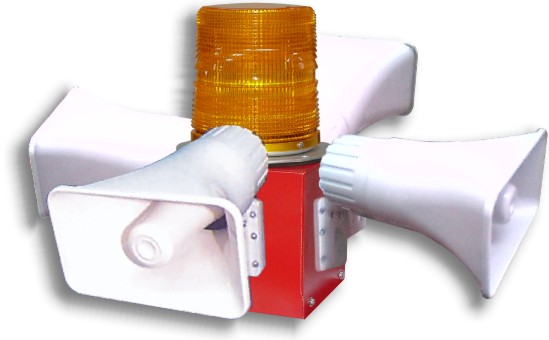 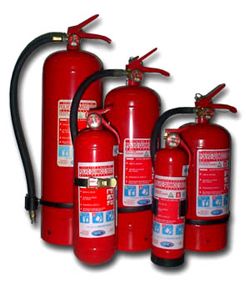 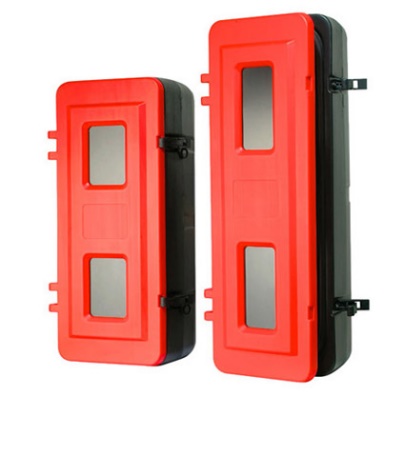 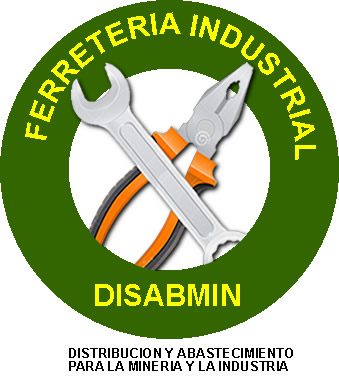 Seguridad y taller                                                                            
Pitones de alta presión
Flujo Fijo
Flujo Variable

Linternas de emergencia                                                                                                                                                                                                                                                                                                                                                                                                                                                                                                                                                                                                                                                                                                                                                                                                                                                             
Estacionaria
Portátil
Led
Extractor Eólico
Exterior
Interior
Ventilador
Calefactores
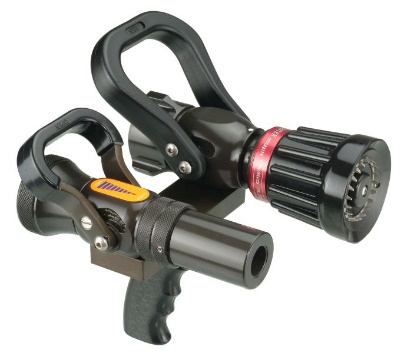 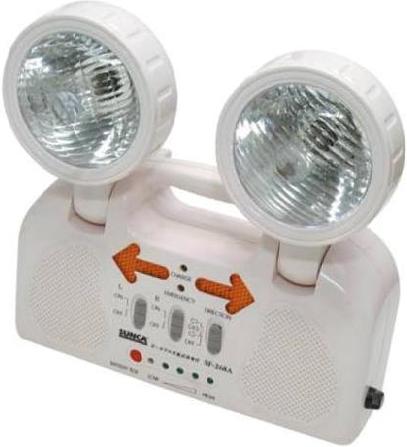 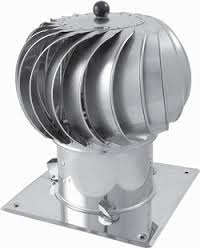 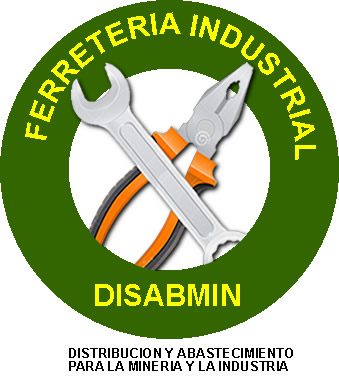 Seguridad y taller                                                                            
Gabinetes para herramientas
Bancos Estacionarios
Estantes
Caja Herramienta Taller Mecánico y Eléctrico
Carro porta herramienta     
Metálico
Poliuretano
Dos y Tres Bandejas                                                                                                                                                                                                                                                                                                                                                                                                                                                                                                                                                                                                                                                                                                                                                                                                                                                       
 Paños de limpieza
Trapos bolsa de 1Kl.
Trapos Saco de 20Kl.
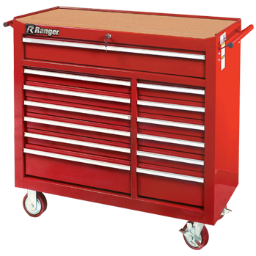 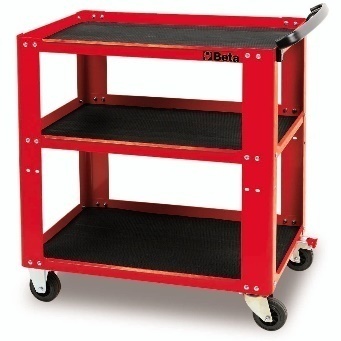 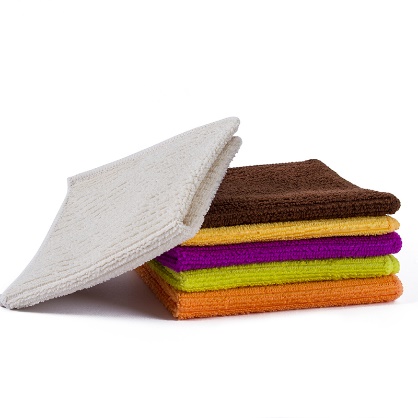 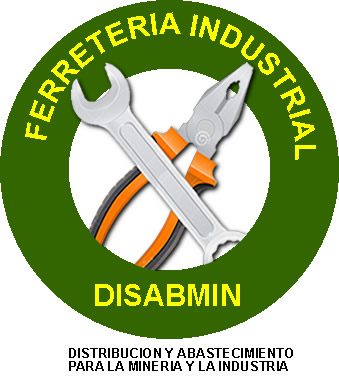 Mangueras y Acoples
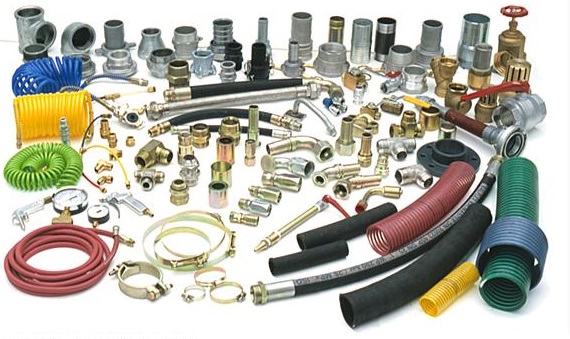 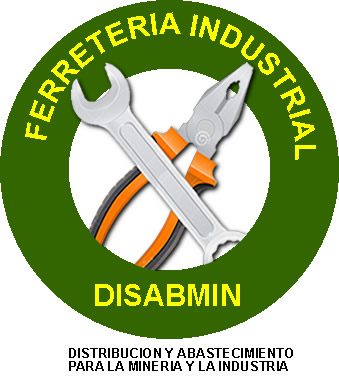 Mangueras y Acoples
Manguera espiralada
Todas las medidas                                                                          


Manguera para incendio
Doble Chaqueta
Industriales
Nitrilo
                                                                                                                                                                                                                                                                                                                                                                                                                                                                                                                                                                                                                                                                                                                                                                                                                                                         Manguera trasvasije ácido sulfúrico
Armada en Chile según solicitud
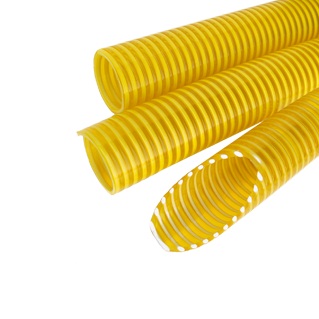 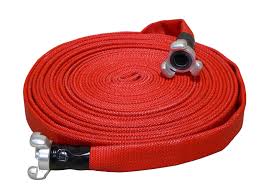 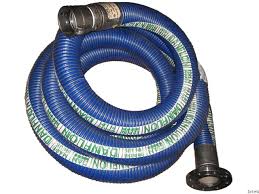 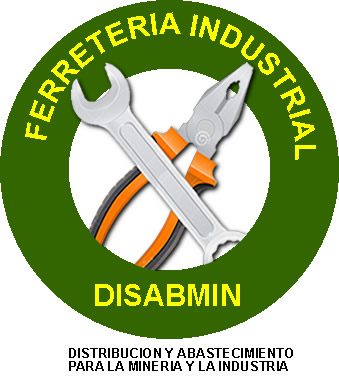 Mangueras y Acoples
Manguera corrugada para drenaje
HDPE                                                                            

Manguera para aire comprimidos
Espiral
Lisa PVC         
                                                                                                                                                                                                                                                                                                                                                                                                                                                                                                                                                                                                                                                                                                                                                                                                                                                  
Mangueras hidráulicas
R1 1 Malla baja presión
R2 2 Malla baja presión
R9 4 Malla mediana Presión
R13 6 Malla Alta Presión
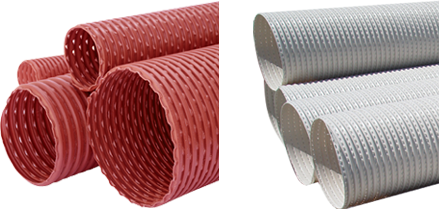 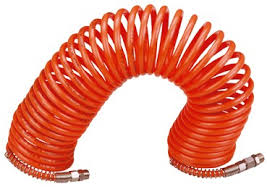 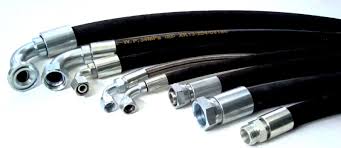 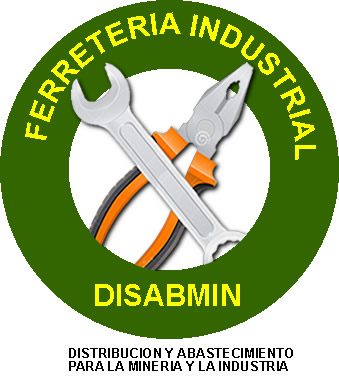 Mangueras y Acoples
Acoples Camlock
Todas las medidas                                                                          


Acoples Storz
Todas las medidas

                                                                                                                                                                                                                                                                                                                                                                                                                                                                                                                                                                                                                                                                                                                                                                                                                                                           
Acoples Rápidos
Todas las medias
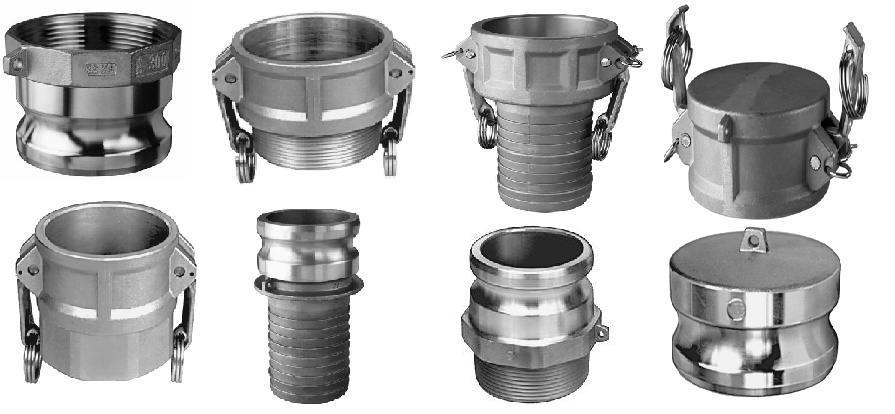 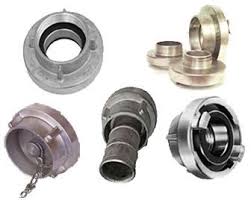 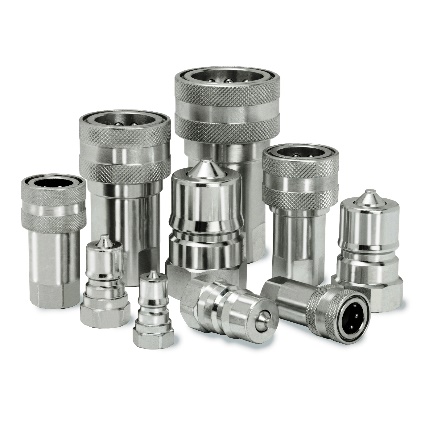 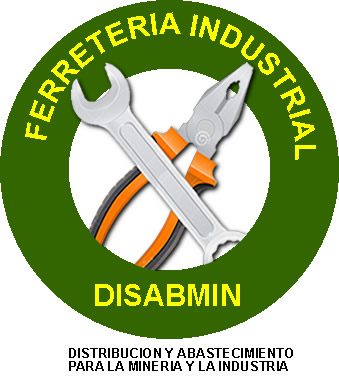 E.P.P
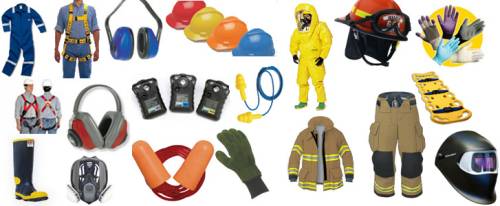 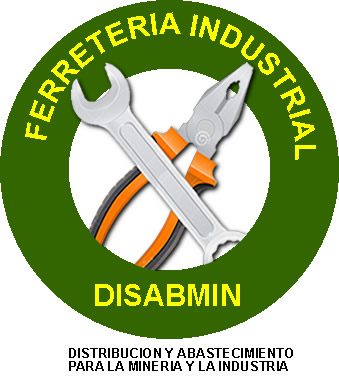 E.P.P
Protector de cabeza
Todos los colores
                                                                           
Gafas de Seguridad
Oscuras
Transparentes
Antiparras
Oxicorte
Zapatos y Botas de Seguridad
Zapatos
Botas de seguridad
Botas de agua
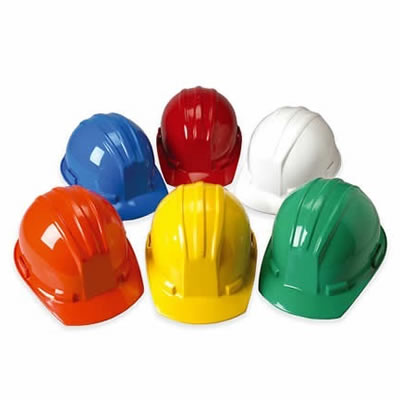 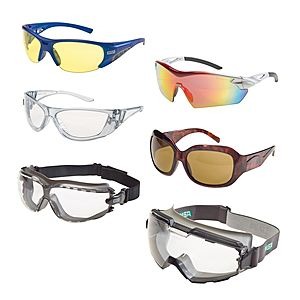 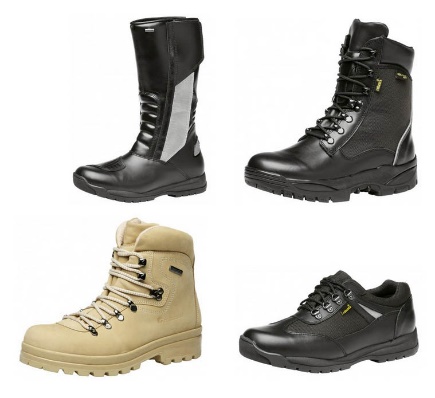 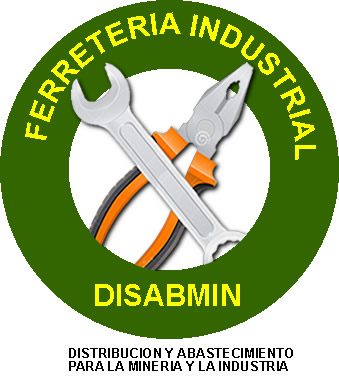 E.P.P
Guantes de Seguridad
Cabritilla                                                                           
Nitrilo
Hule

Protector Auditivo
Interno
Externo
                                                                                                                                                                                                                                                                                                                                                                                                                                                                                                                                                                                                                                                                                                                                                                                                                                                        Protector de Respiración
Trompas de respiración
Máscara de Respiración (Full Five)
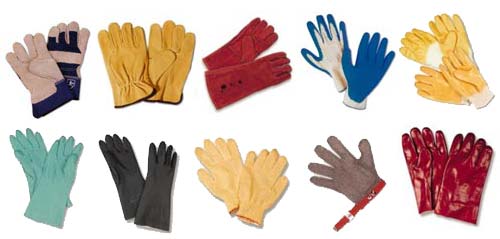 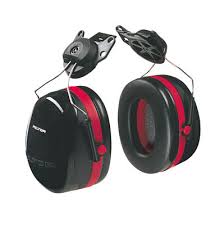 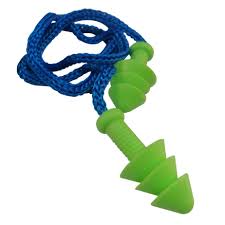 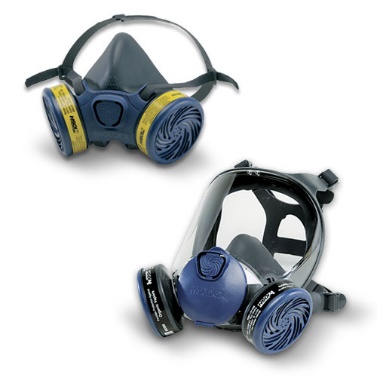 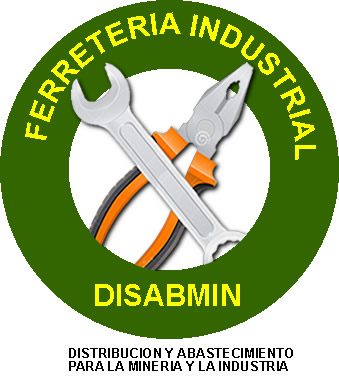 E.P.P
Protector facial
Máscara Soldador
Careta para esmerilar                                                                           

Overol
Todas las Tallas
            

                                                                                                                                                                                                                                                                                                                                                                                                                                                                                                                                                                                                                                                                                                                                                                                                                                             Buzo de papel
Todas las tallas
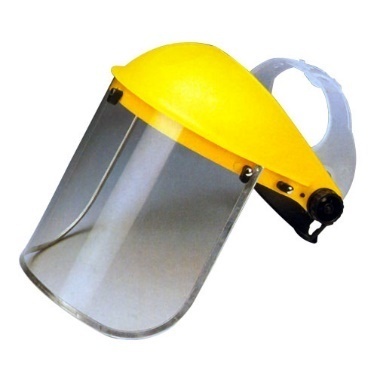 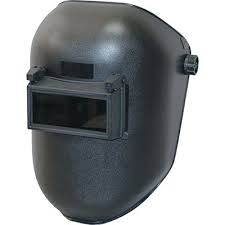 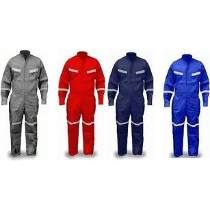 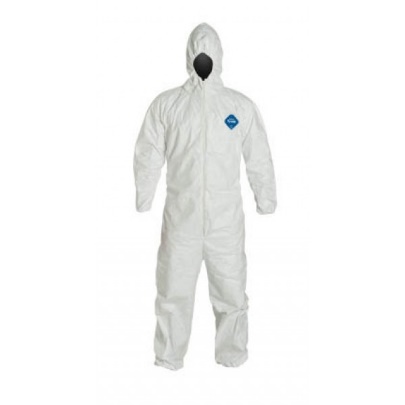 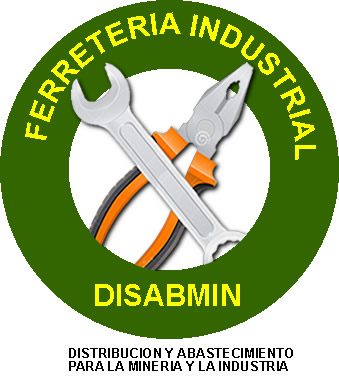 E.P.P
Pijamas Térmicos
Primera Piel
Segunda Piel
Todas las Tallas                                                                           
Chalecos tipo Geólogo
Todas las tallas                                                                                                                                                                                                                                                                                                                                                                                                                                                                                                                                                                                                                                                                                                                                                                                                                                                          


Chalecos Reflectante
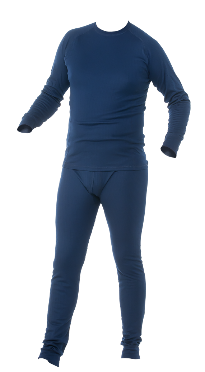 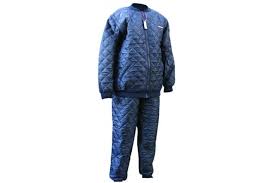 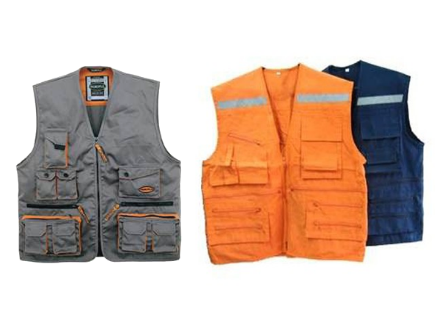 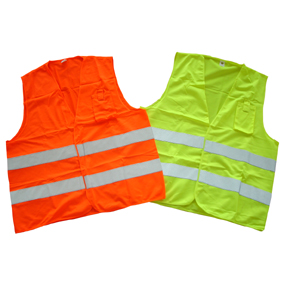 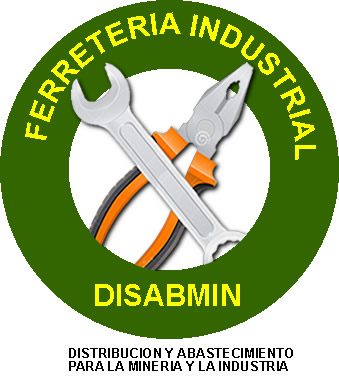 E.P.P
Linterna Led para Rescate
De mano
De cabeza                                                                           


Protector Solar
Todos los formatos
                                                                                                                                                                                                                                                                                                                                                                                                                                                                                                                                                                                                                                                                                                                                                                                                                                                           

Alcohol Gel
Todos los formatos
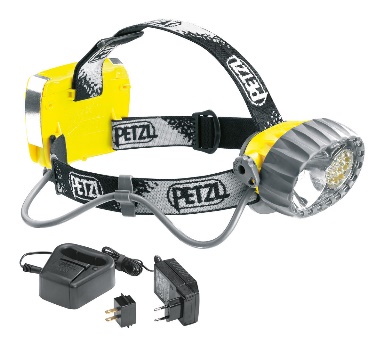 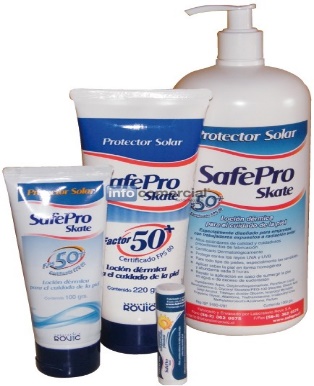 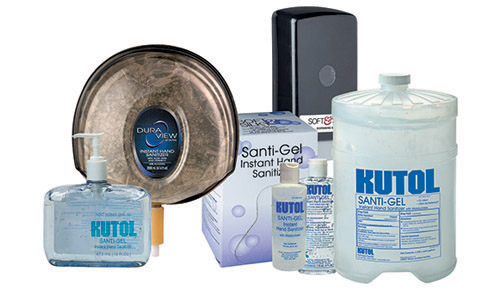 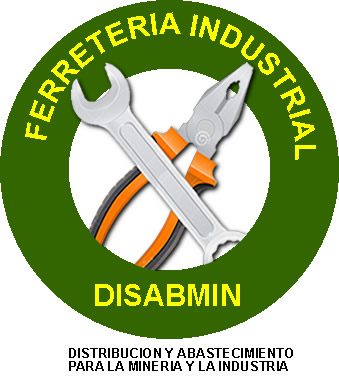 FERRETERIA
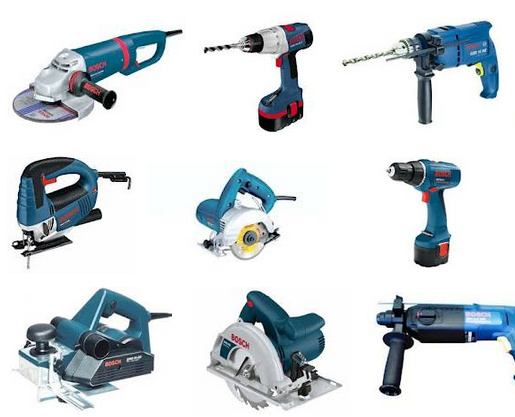 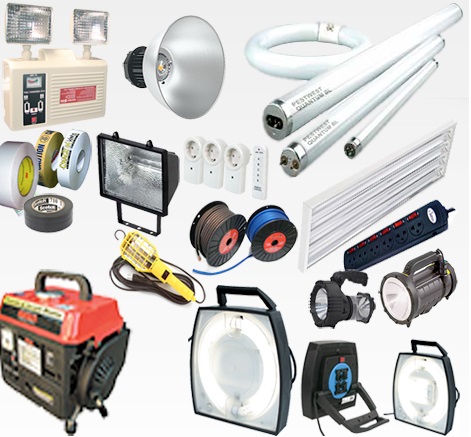 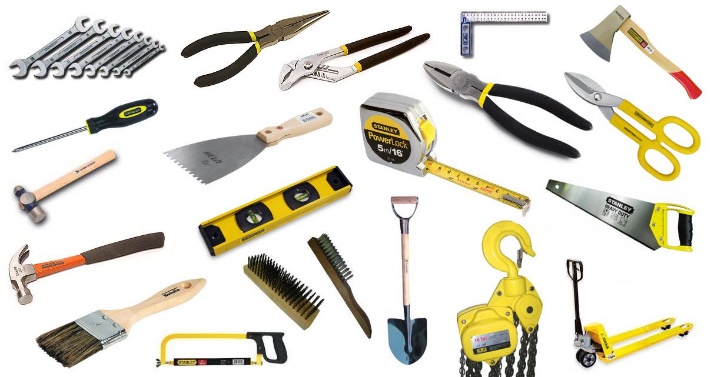 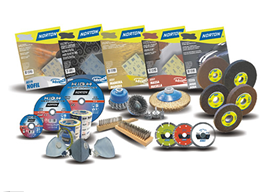 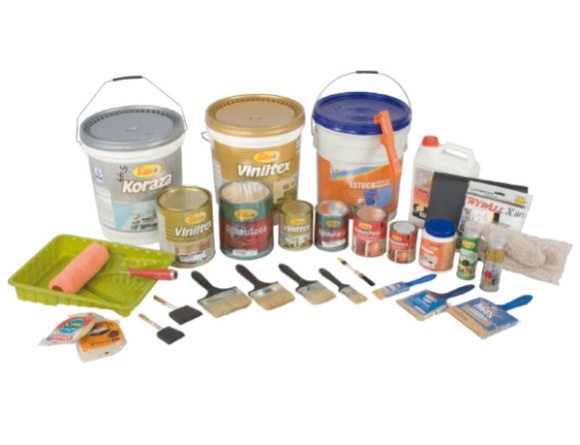 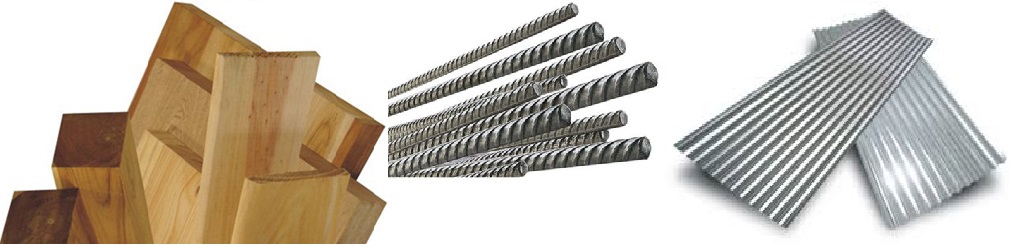 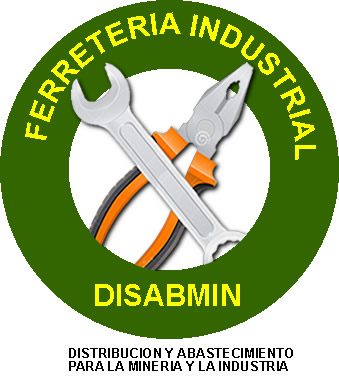 FERRETERIA
Herramientas Manuales  
Carpintería
Albañilería
Mecánica
Hidráuilicas 

Herramientas Eléctricas
Corte
Desbaste
Perforación

Materiales Eléctricos
Enchufes
Cables
Lámparas
Halógenos
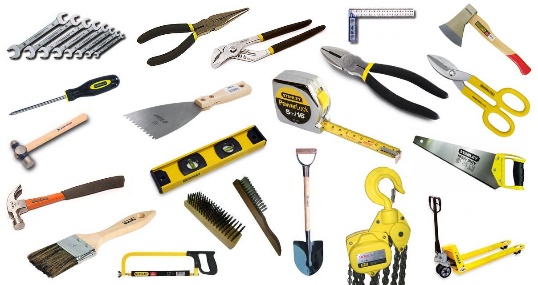 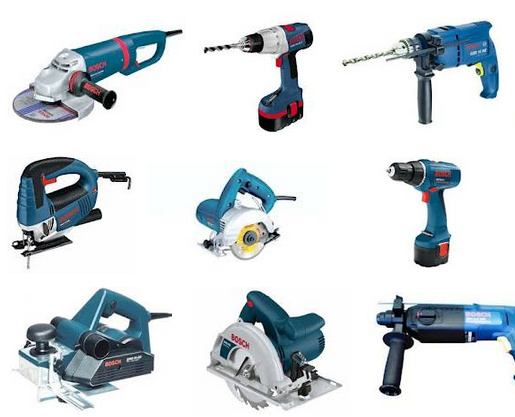 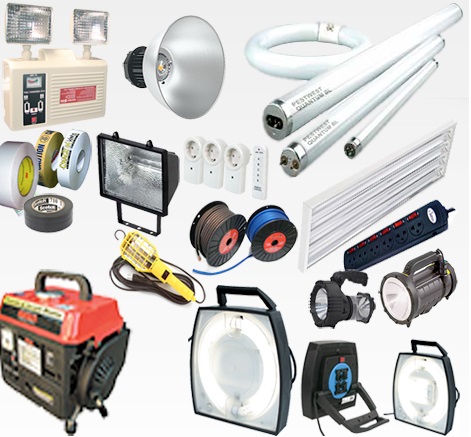 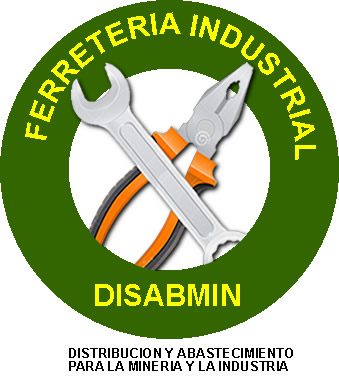 FERRETERIA
Abrasivos                                                                         
Discos cortes y desbastes
Gratas
Copas Trenzadas
Escobillas de acero, Lijas
Pinturas y accesorios                                                                                                                                                                                                                                                                                                                                                                                                                                                                                                                                                                                                                                                                                                                                                                                                                                                           
Spray, galón, tineta.
Brochas
Rodillos
Diluyentes 
Materiales de construcción
Maderas
Fierro
Techos
Etc.
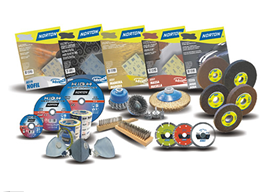 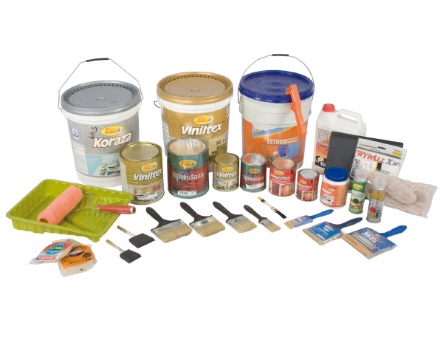 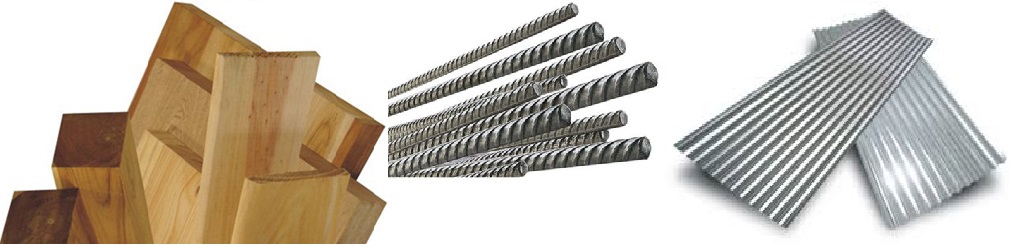 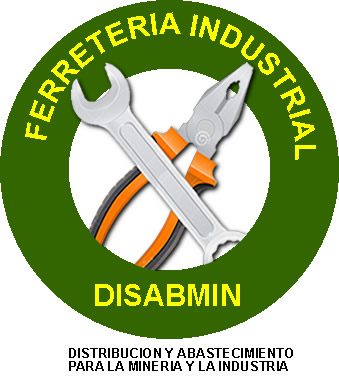 FERRETERIA
Electrodos                                                                         
Fierro y fierro fundido
Inoxidable
Bronce
Alambre TIG y MIG
Oxicorte                                                                                                                                                                                                                                                                                                                                                                                                                                                                                                                                                                                                                                                                                                                                                                                                                                                          
Kit Oxicorte Oxígeno y Acetileno
Boquillas Oxígeno y Acetileno
Manguera 
Brocas
Metal
Madera
Concreto
SDS Plus y SDS Max
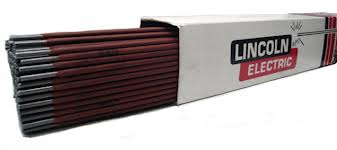 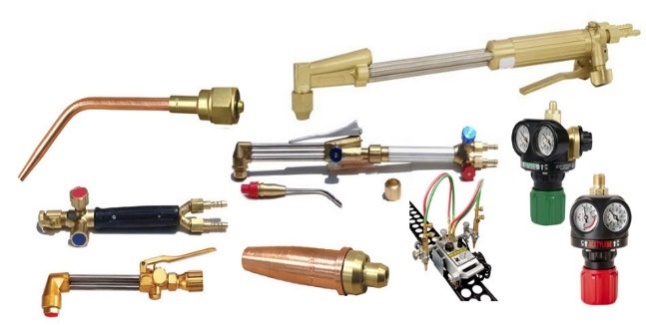 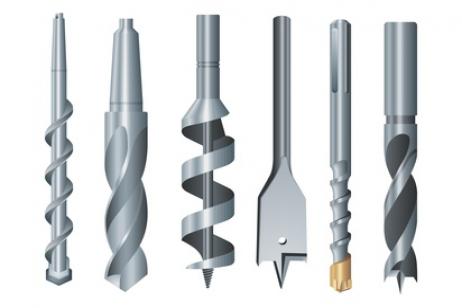 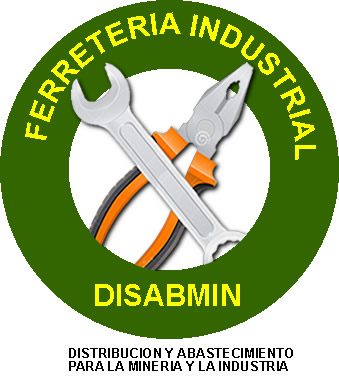 En DISABMIN, nuestro compromiso es satisfacer todos los requerimientos de nuestros clientes, de esta manera no nos enmarcamos en ofrecer solamente una línea de productos, si no que ofrecemos todas la líneas de productos que nuestros clientes necesitan, por lo que estamos comprometidos en dar soluciones a todas la áreas de su negocio.
De esta manera en DISABMIN nos comprometemos a:


¡LO QUE NO TENEMOS, LO ENCONTRAMOS!
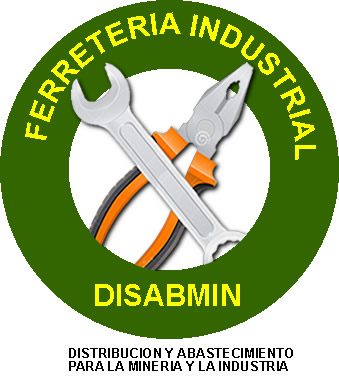 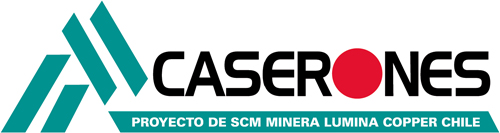 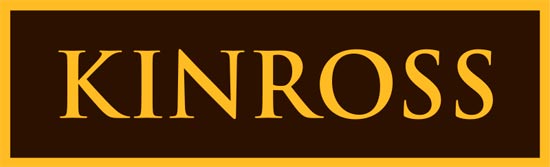 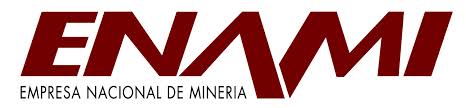 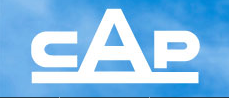 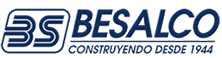 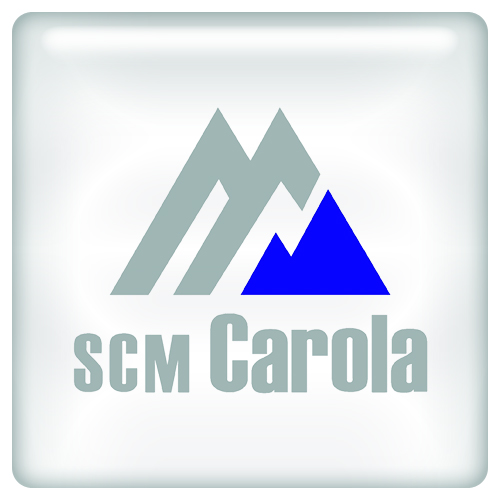 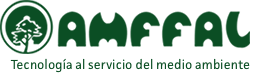 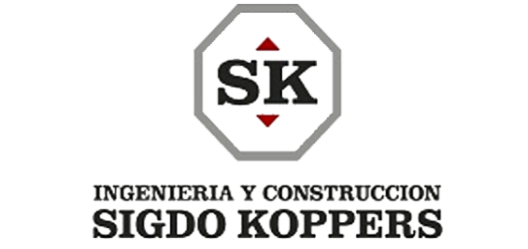 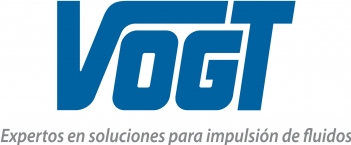 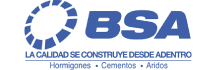 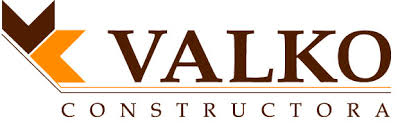 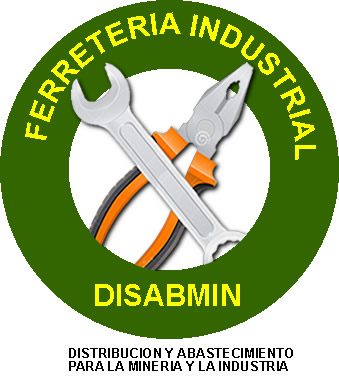 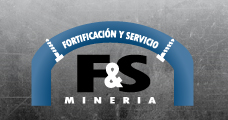 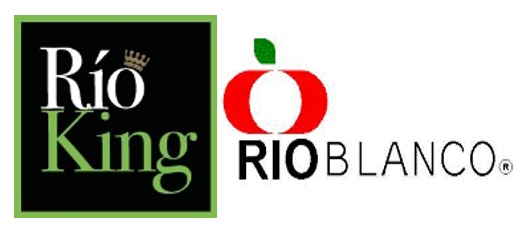 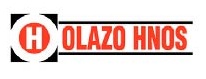 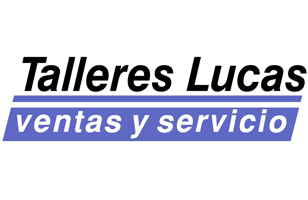 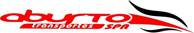 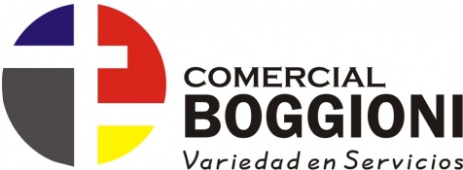 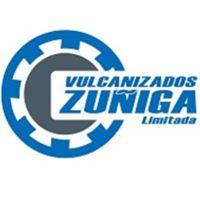 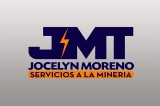 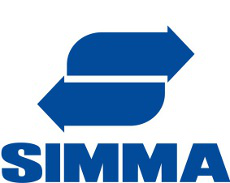 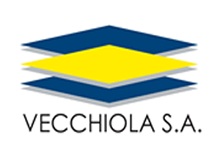 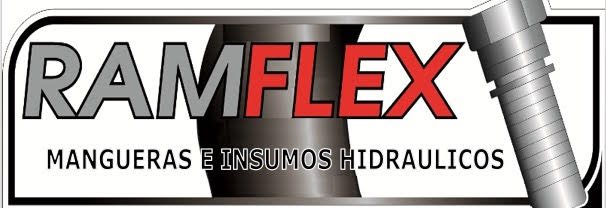 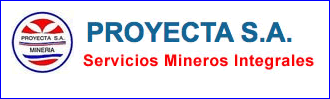 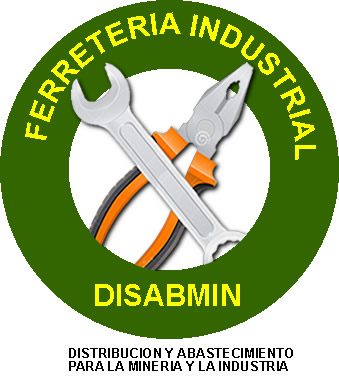 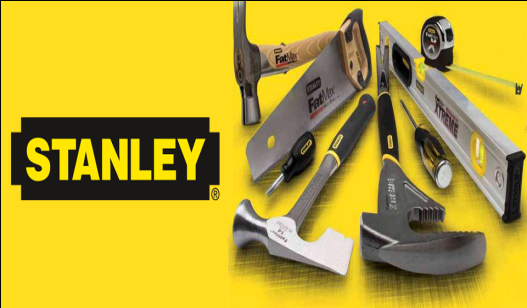 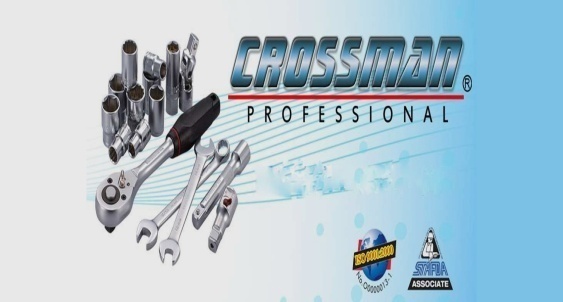 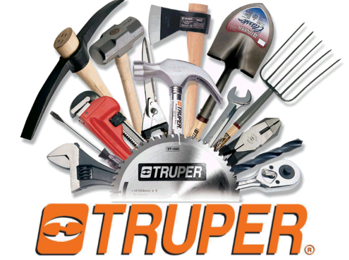 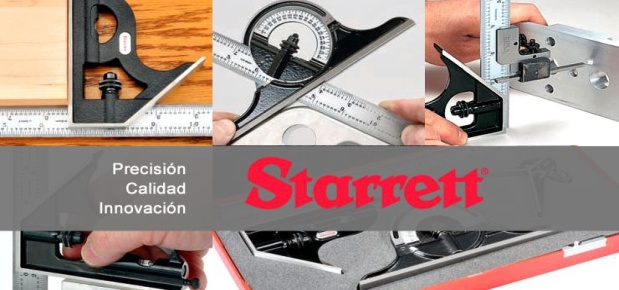 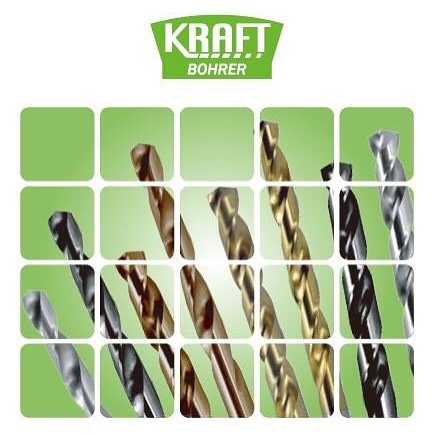 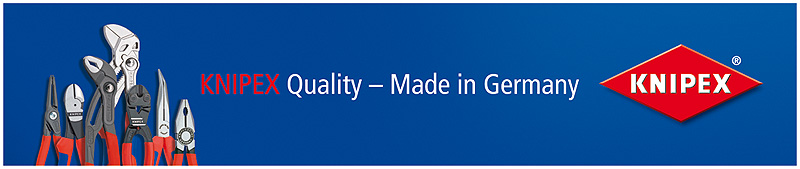 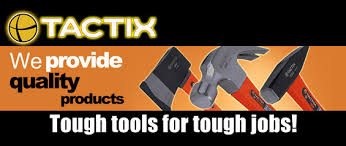 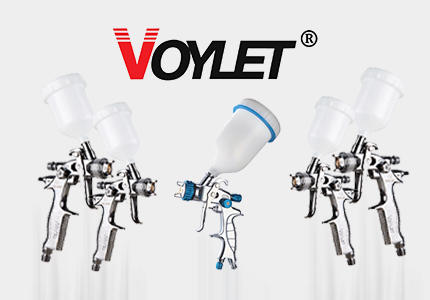 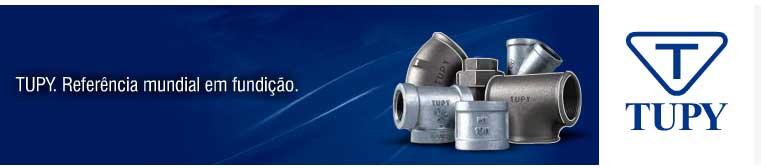 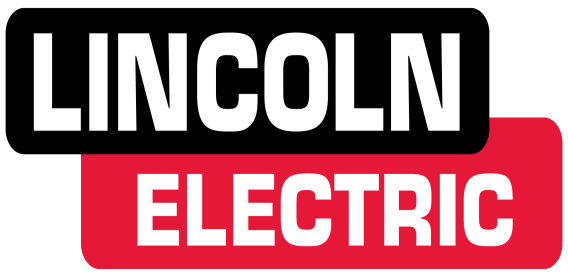 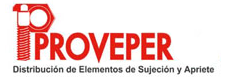 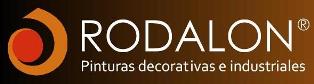 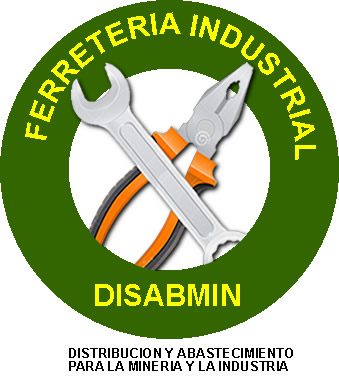 Claudio López Canihuante
Representante de Ventas
Cel: +56 9 42305667
E-Mail: c.lopez@disabmin.cl

Johnny Zalazar Rojas
Representante de Ventas
Cel: +56 9 66960584
E-Mail: j.zalazar@disabmin.cl
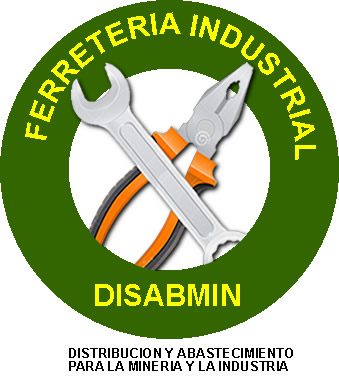 FIN